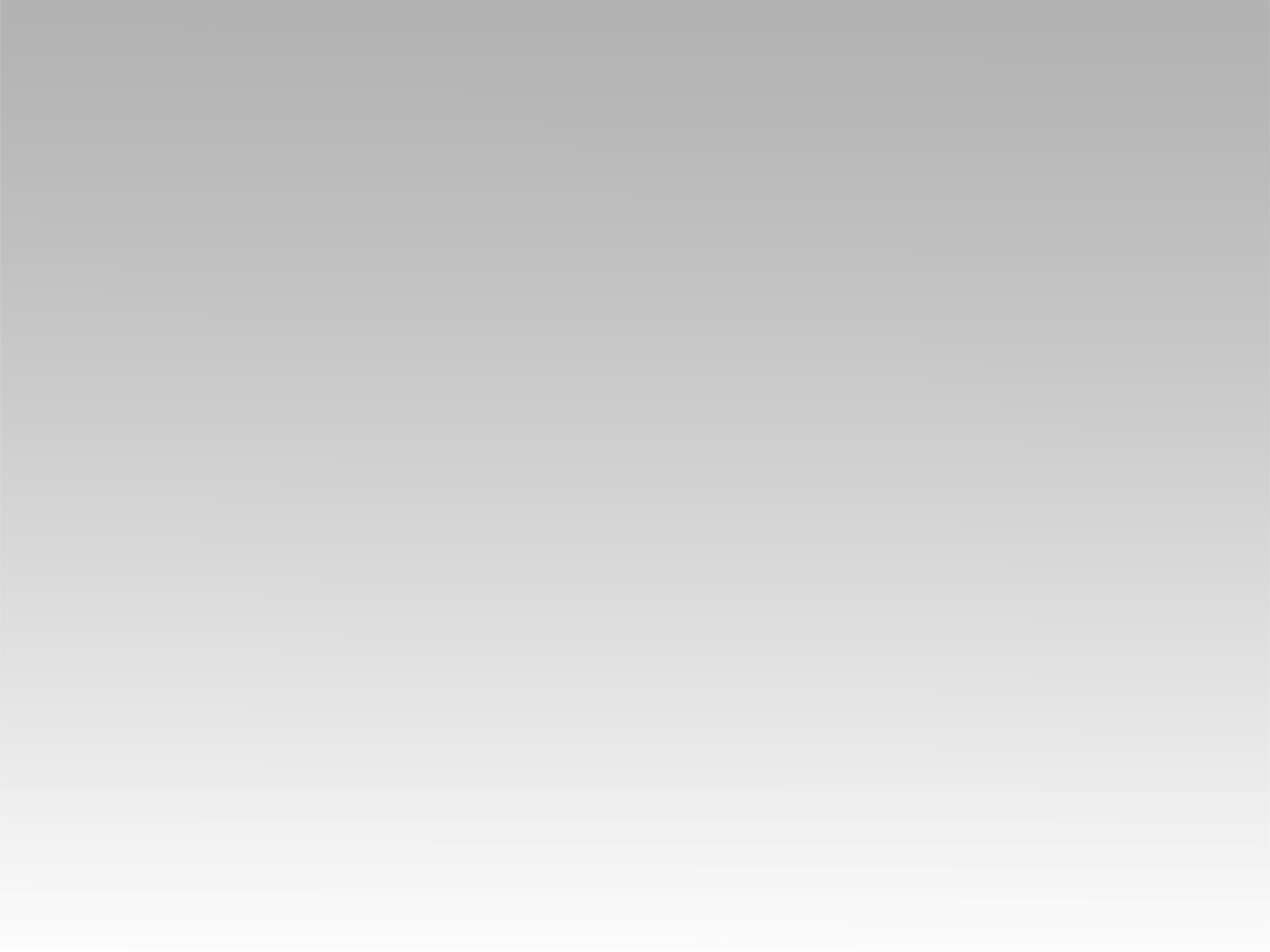 تـرنيــمة
بدخل عرش النعمة
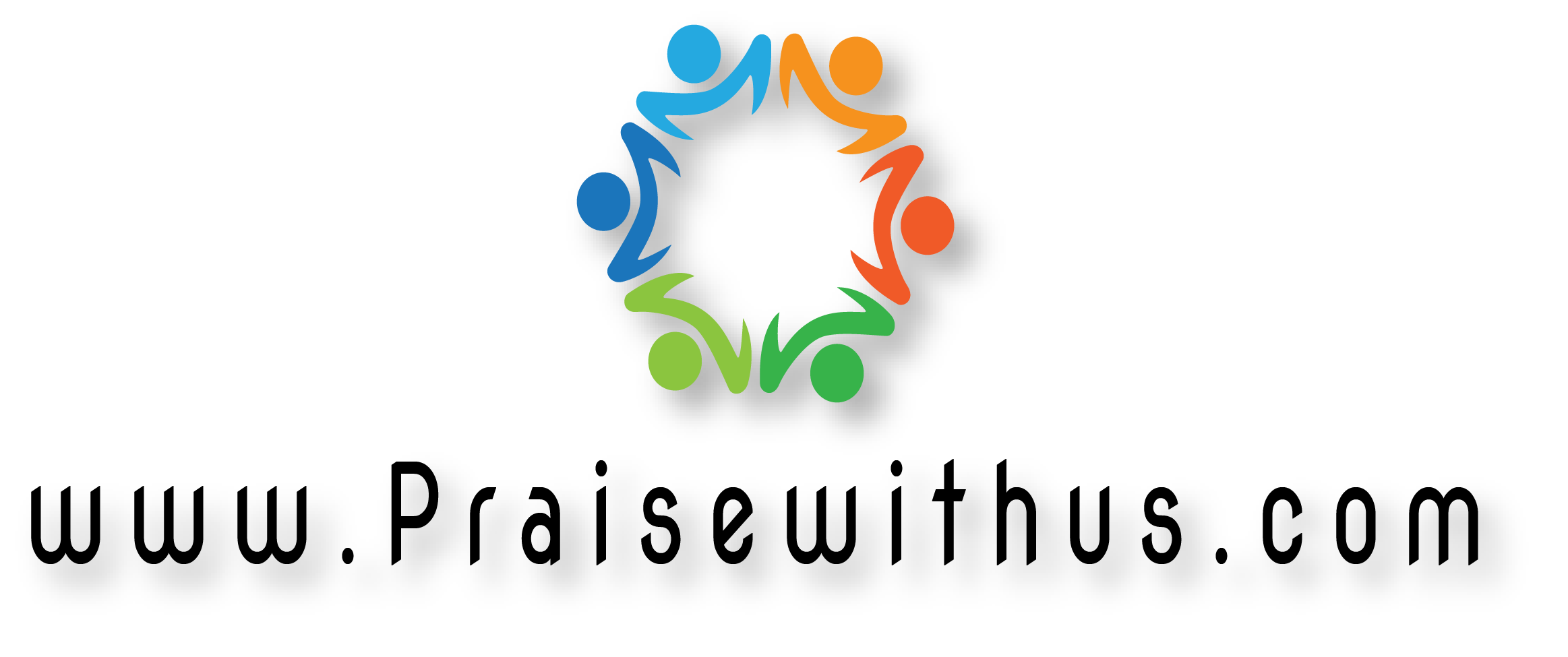 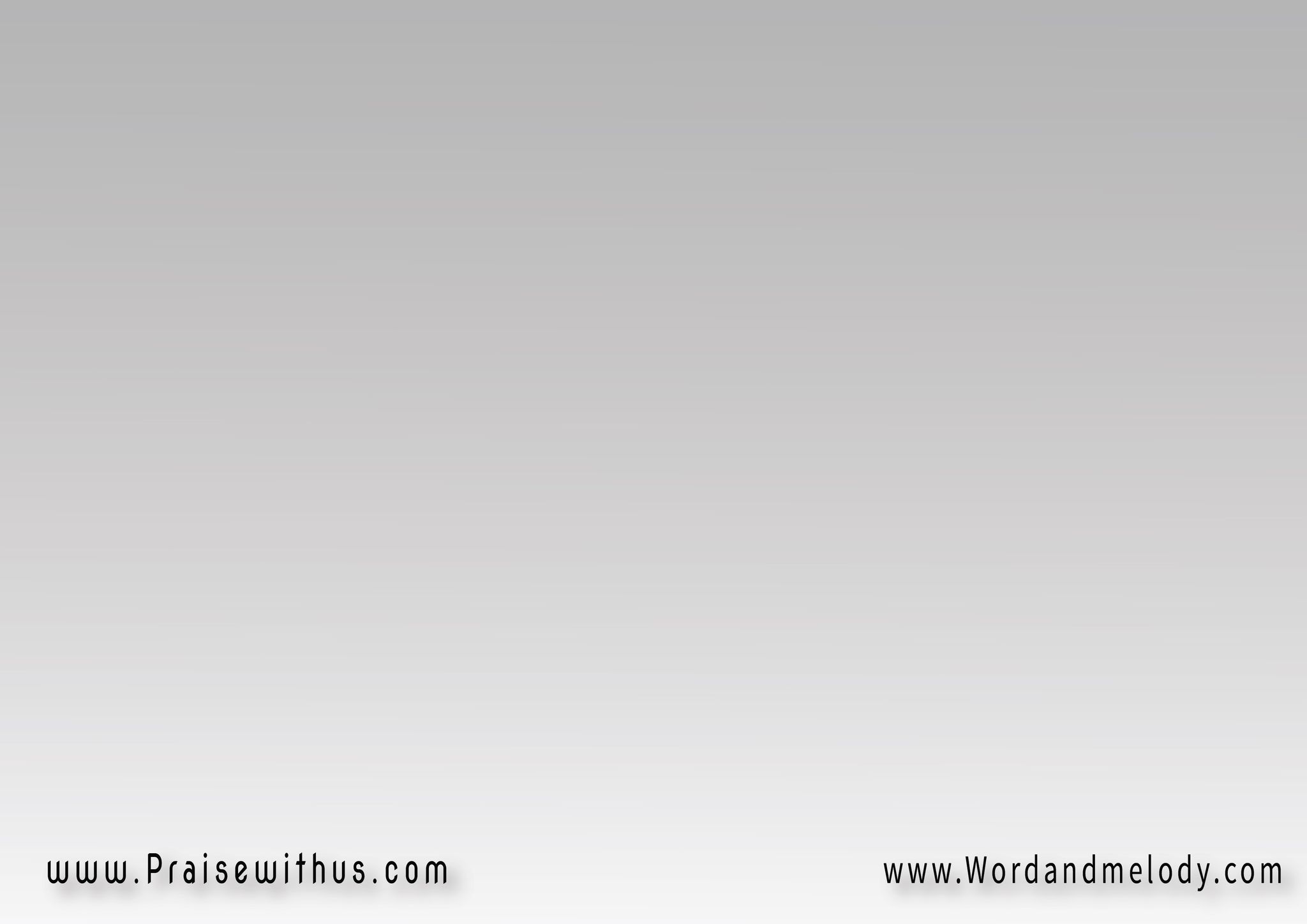 1- 
(بأدخُل عرش النِّعمة وباسكُب
نَفسي أمامك ناظر لِيك
واسجُد لك من قلبي وباطلُب
إنَّك تِرفع نَفسي إلِيك)2
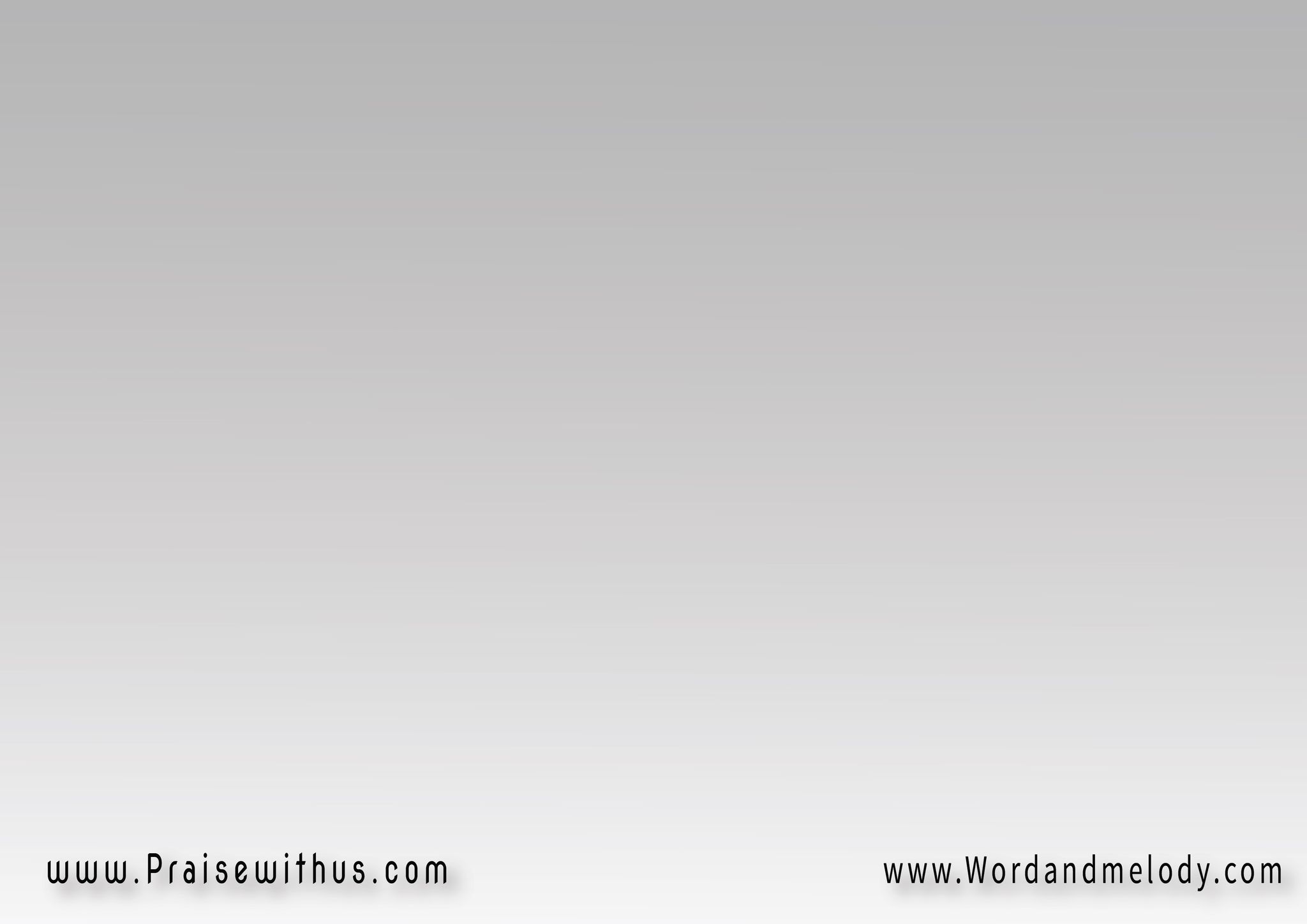 القرار: 
(أصلك سامع قلبي الضَّارع
قلبي اللِّي بيِشتاق لِحُضورَك
المِس رُوحي واشفي جُروحي
واكشِف كلّ خبايا بنورَك)2
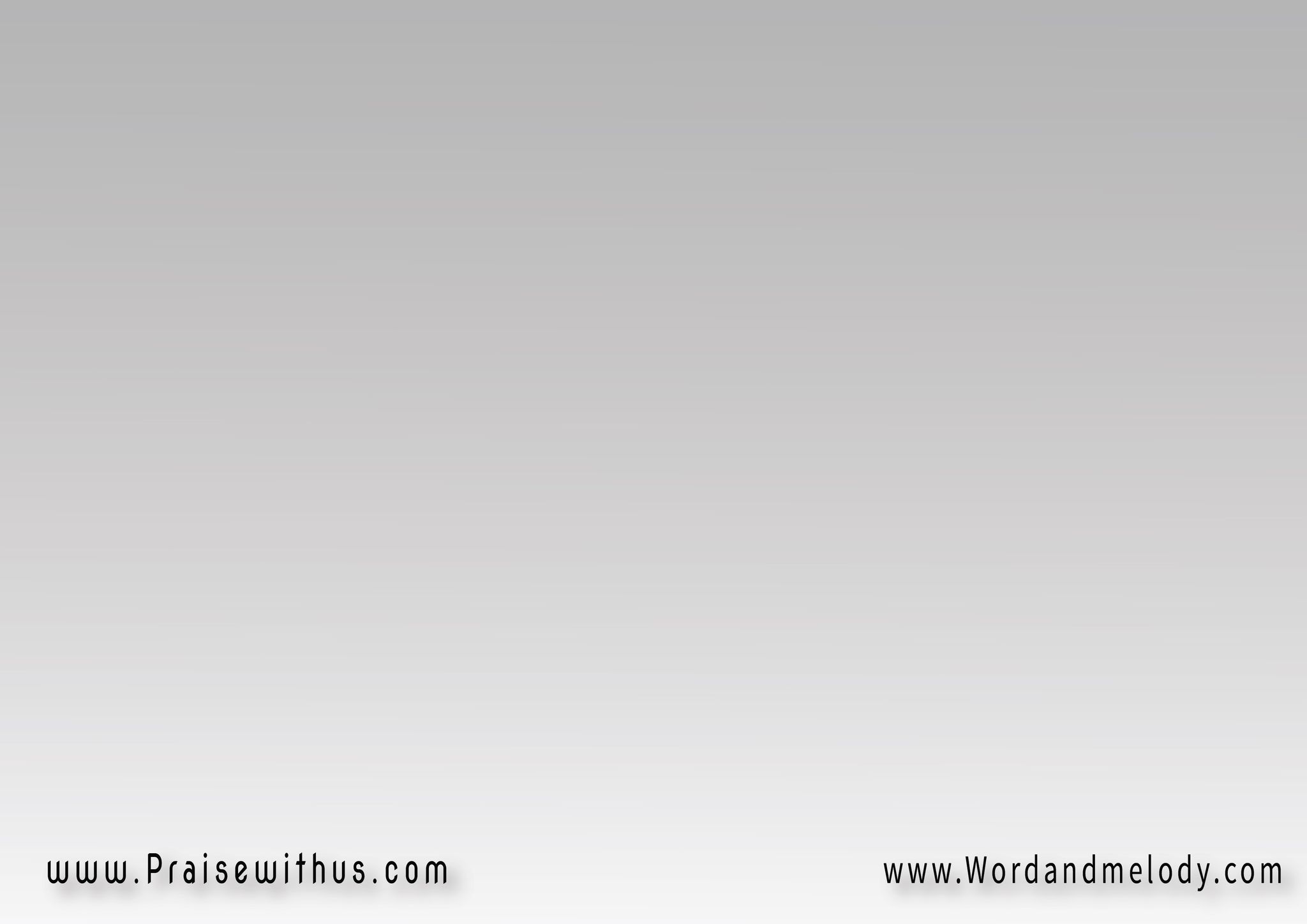 2- 
(بأدخُل عرش النِّعمة وارنِّم
تِنطِلِق الكَلِمات تسبيحَة
ويفيض قلبي لِيك يِتكلِّم
واقدِّم لَك نَفسي ذبيحـــــة)2
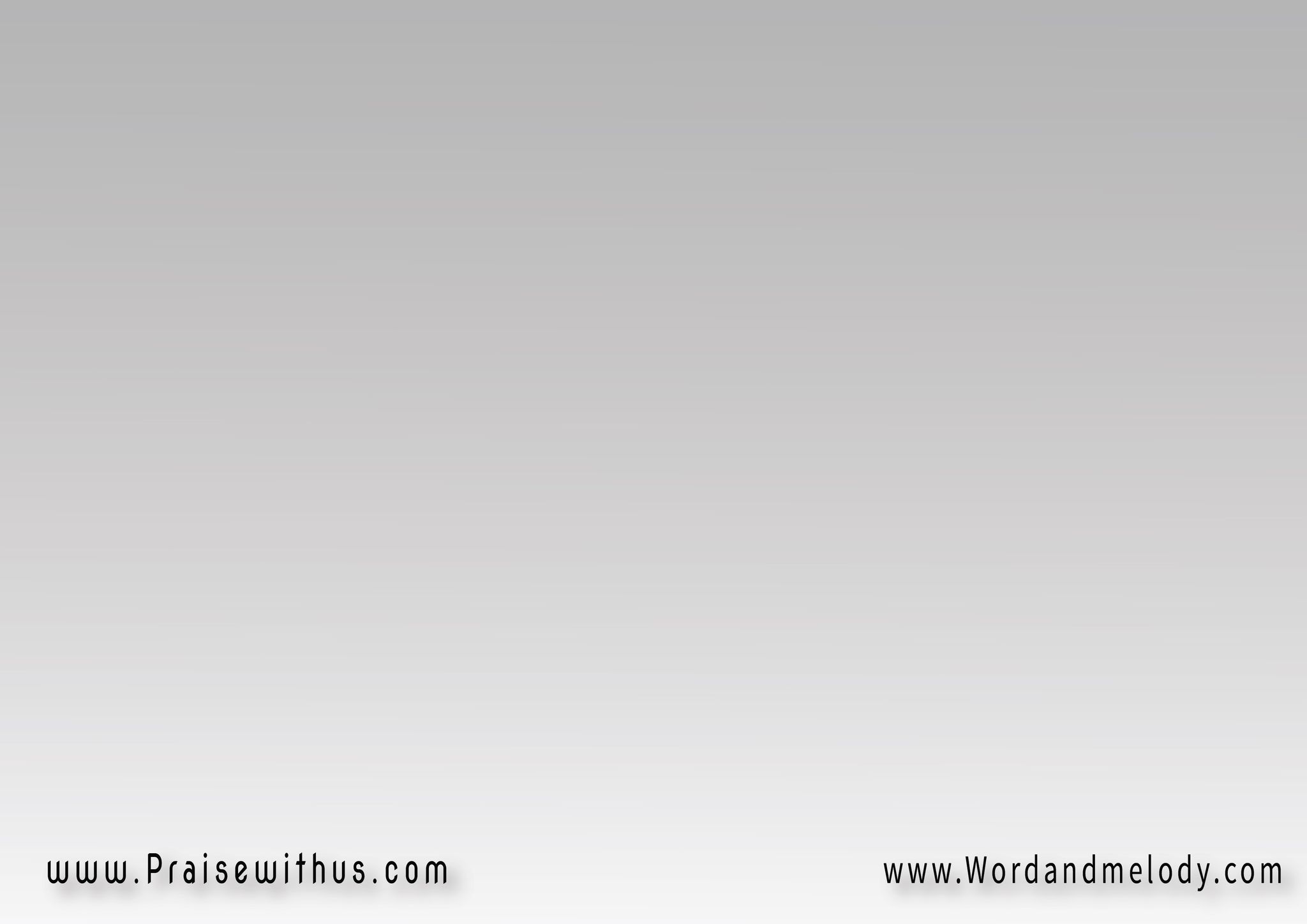 القرار: 
(أصلك سامع قلبي الضَّارع
قلبي اللِّي بيِشتاق لِحُضورَك
المِس رُوحي واشفي جُروحي
واكشِف كلّ خبايا بنورَك)2
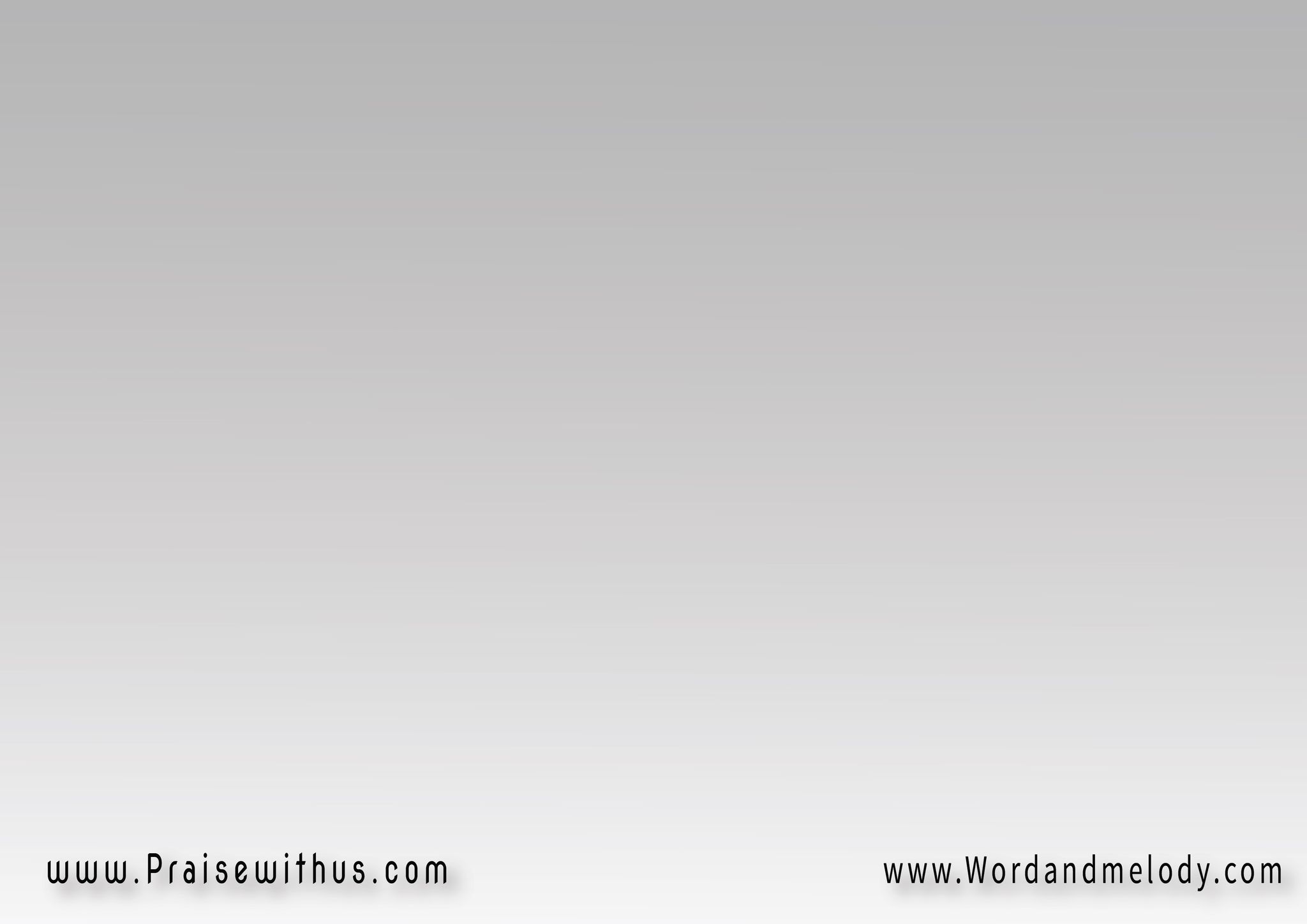 3- 
(بأدخُل عرش النِّعمة وأصدَّق
إنّ وُعُودَك قُوَّه لذَاتي
واثق إنَّها فِيك تِتحقَّق
وتتمِّم قصدَك فِي حياتي)2
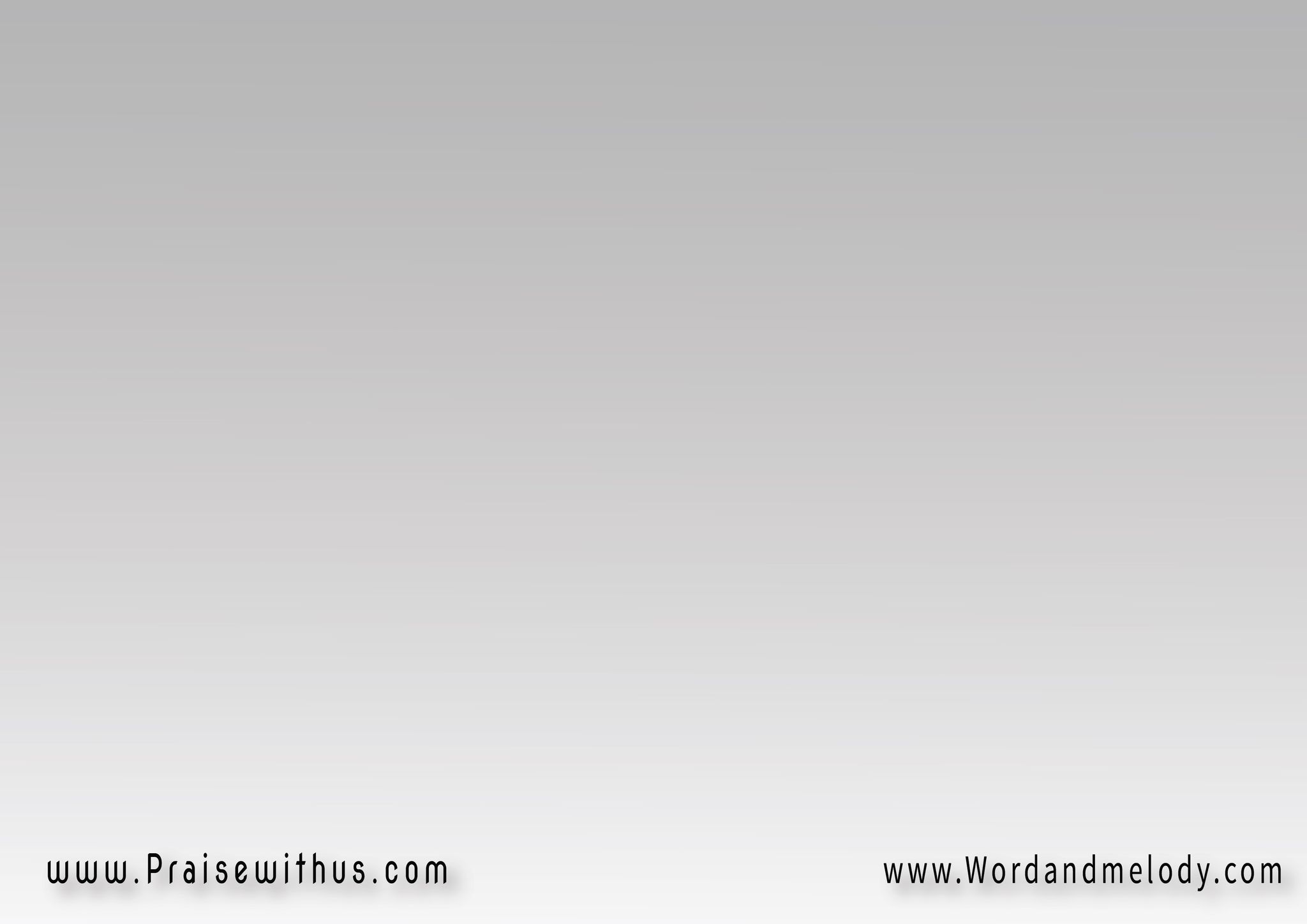 القرار: 
(أصلك سامع قلبي الضَّارع
قلبي اللِّي بيِشتاق لِحُضورَك
المِس رُوحي واشفي جُروحي
واكشِف كلّ خبايا بنورَك)2
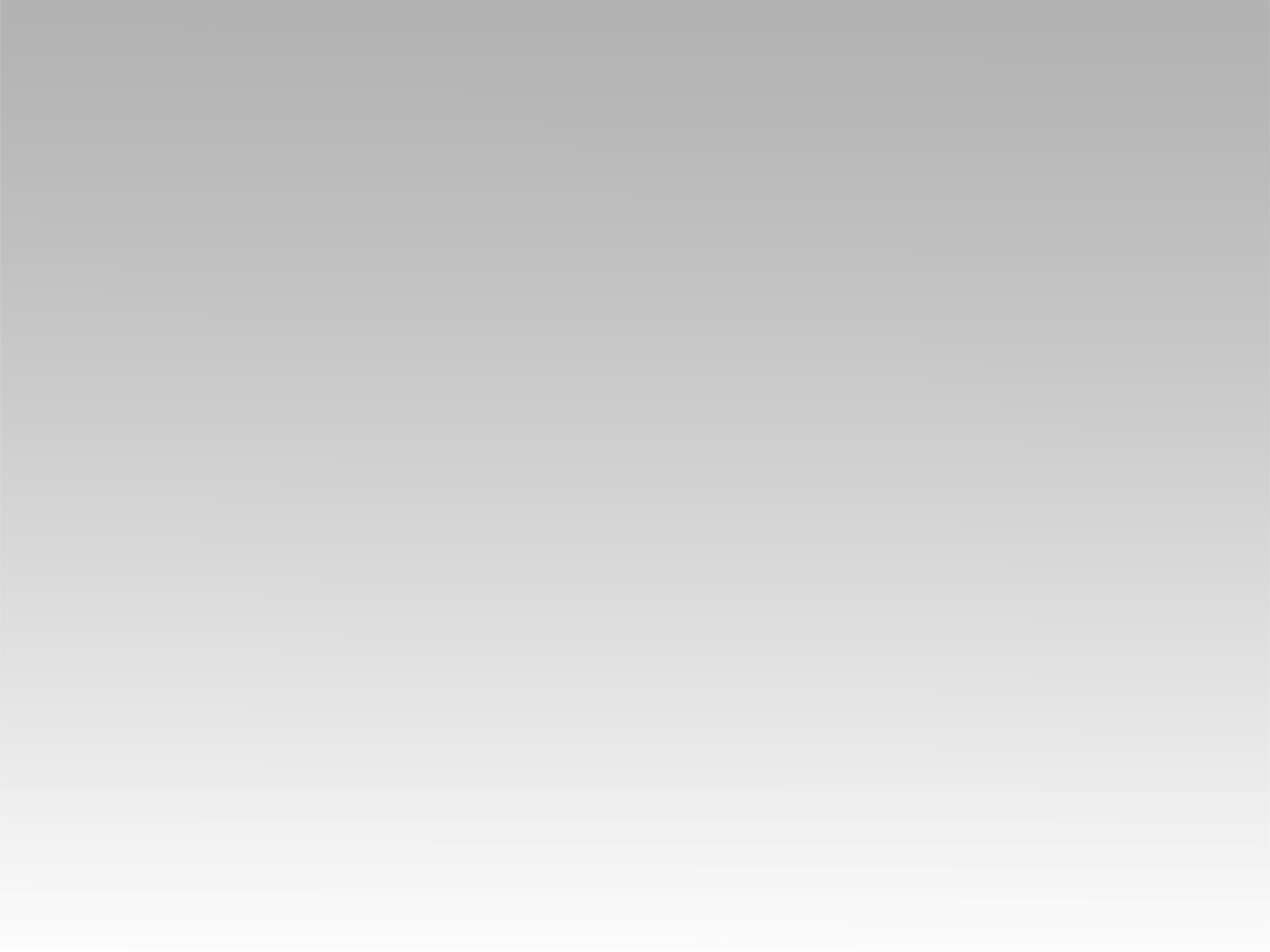 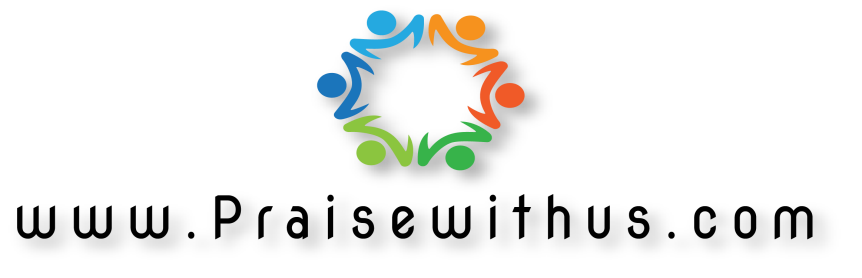